EMERGENCY
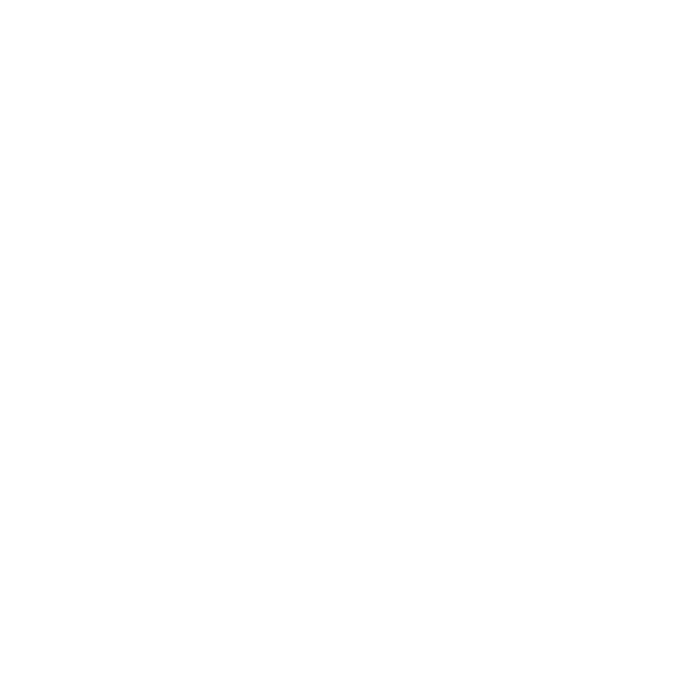 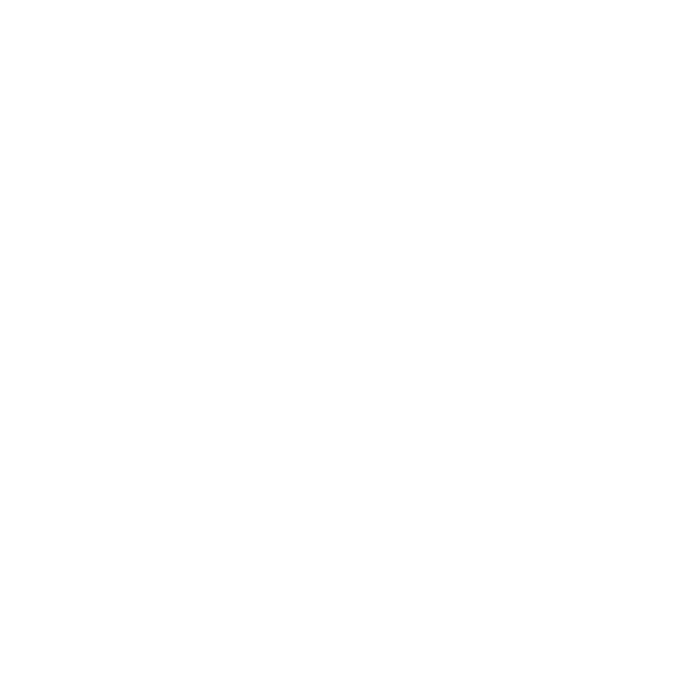 CAMPUS EMERGENCY NOTICE
Please remain in your classrooms and wait for further instructions.
LAST UPDATE 14:00